CALENTAMIENTOHoy es lunes, 14 de octubre del 2013
Write both questions in Spanish and answer them in Spanish.
A  donde fuiste ayer? (Where did you go yesterday? )
Yo fui a ___________________________.

Que comiste ayer?  (What did you eat yesterday?)
Yo comi ___________________.
Ayer yo fui a ______________
Yesterday I went to_________________
Un restaurante chino
Un restaurant mexicano
Un restaurante aleman
Un restaurant japones
Un restaurante  griego
Ayer yo comi _______________
Yesterday I ate…….
La mesa
El plato
El tenedor
La cuchara
El vaso
La servilleta
La taza
Ponga  (respect) / pon
Por favor, ponga la taza aqui.
Por favor, pon la taza aqui.

en /encima
Por favor ponga la taza en la mesa.
Por favor ponga la taza encima del plato.
Tener hambre  / to be hungry
Yo 		_______________hambre	
Tu 			________________ hambre
El/ella/usted 	 _____________________hambre
Nosotros 		_________________ hambre
Ustedes/ellos/ellas _____________________hambre
Tener sed / to be thirsty
Yo 			_________________ sed
Tu 			_________________ sed
El/ella/usted 	 ____________________sed
Nosotros 		______________________ sed
Ustedes/ellos/ellas       _______________  sed
Bienvenidos a / Welcome to
Bienvenidos a….
¿Qué desea comer/tomar?
Me gustaría / quisiera….
¿Me puede traer….?
En seguida
¿Algo más?
No puedo comer …
Buen provecho
Que desea tomar? What do you wish to drink?
Yo quiero ______________

Agua
Soda
Refresco
Te
Limonada
leche
¿Qué desea comer? What would you like to eat?
Me gustaria_________       o   Quisiera _____________
(I would like)
¿Me puede traer? Can you bring me?
En seguida/ right away…
Gracias
Muchas gracias
Muy amable
Buen provecho/ enjoy your meal
¡Muchas gracias!
¡Gracias!
La sopa
La ensalada de frutas/pasta/verduras
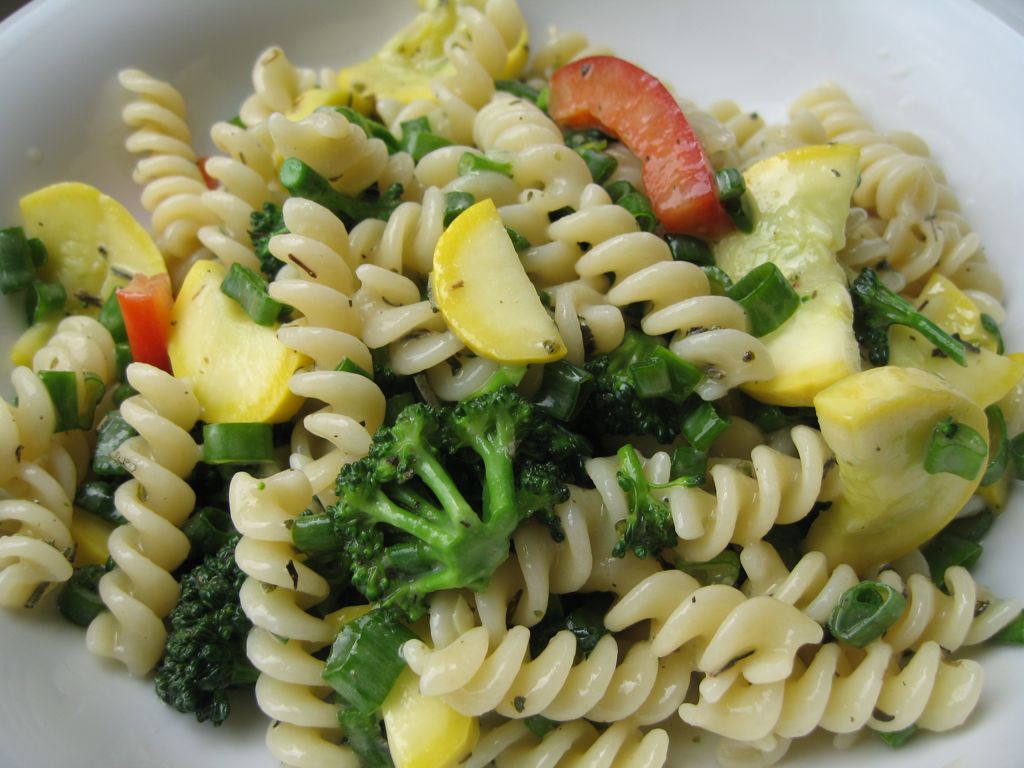 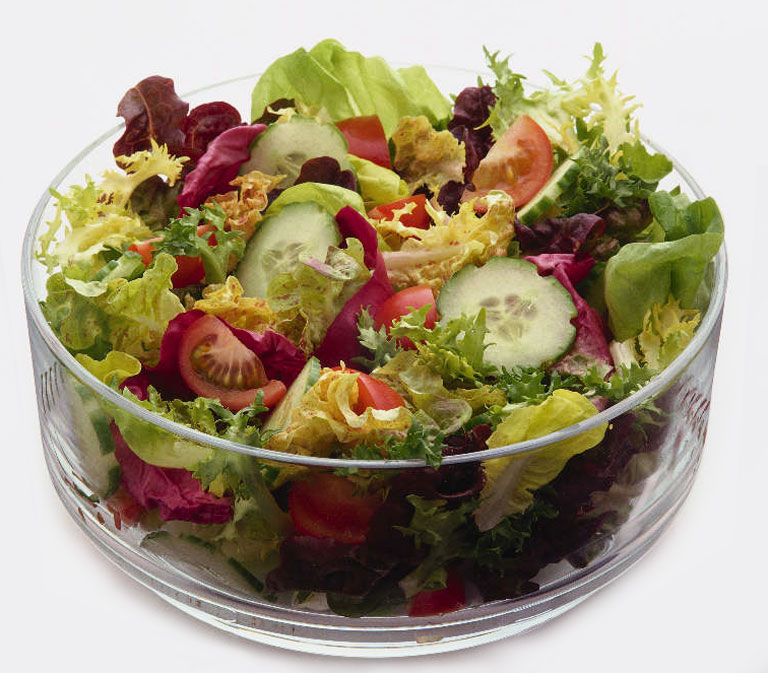 La carne
Carne de Puerco/carne de cerdo
El jamon
El pescado
Los mariscos
Los huevos
La mantequilla
La sal
La pimienta
El queso
El pan
el pastel
El batido/la malteada
El te
La limonada
El chocolate
La leche
El refresco/ la soda
El agua fresca
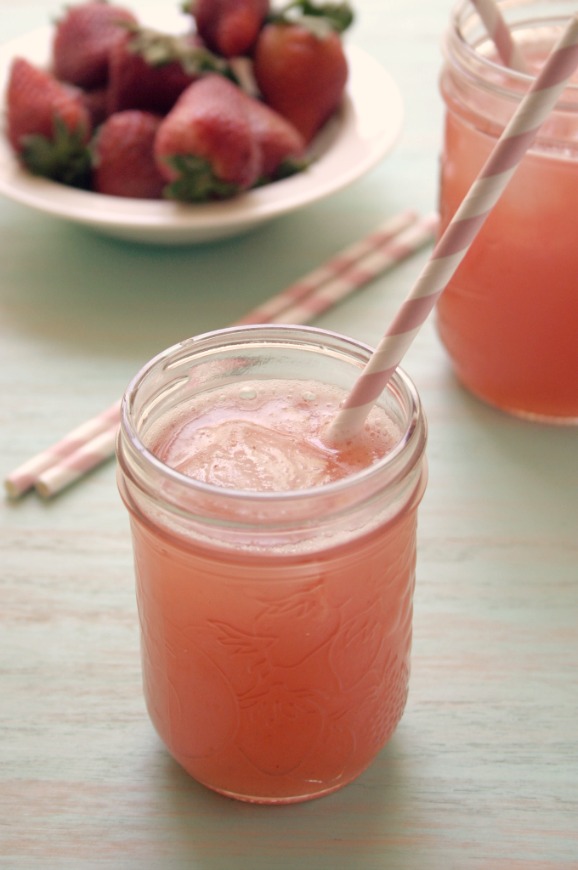 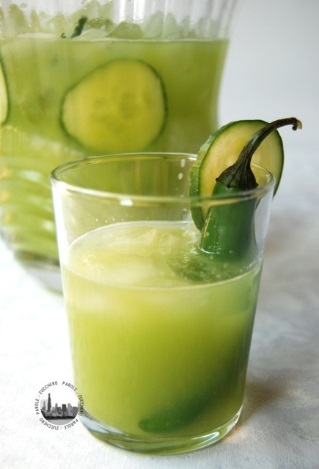 Agua de horchata
Agua de tamarindo
Agua sandia
Agua de limon
Agua de jamaica
SKIT: Ordering a main entree
A) Buenas noches, como esta?
B) Yo estoy  bien gracias.
A) Aqui esta el menu .B) Gracias!
A) Que quisiera/desea ordenar?
B) Yo quiero _______________
A) Y de tomar/beber? 
B) Quiero_________________
A) Aqui tiene. Buen provecho!
B) Gracias!
stations
Vocabulary: match food name
Reading : The Restaurant 
Verbs: conjugate verbs in past :  eat, drink, buy, pay, go, order, leave
Arts: make menu with newspaper
Writing: Essay on visiting a restaurant
salida
Yo aprendi acerca de…….
Frutas y vegetales
Vegetales
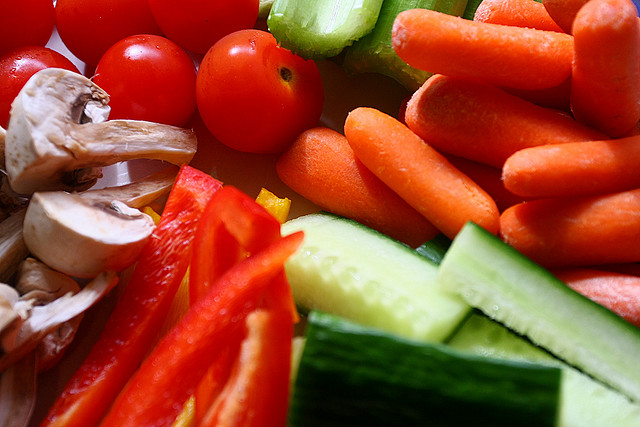 El tomate
La lechuga
La zanahoria
La cebolla
Los frijoles /  los frijoles refritos
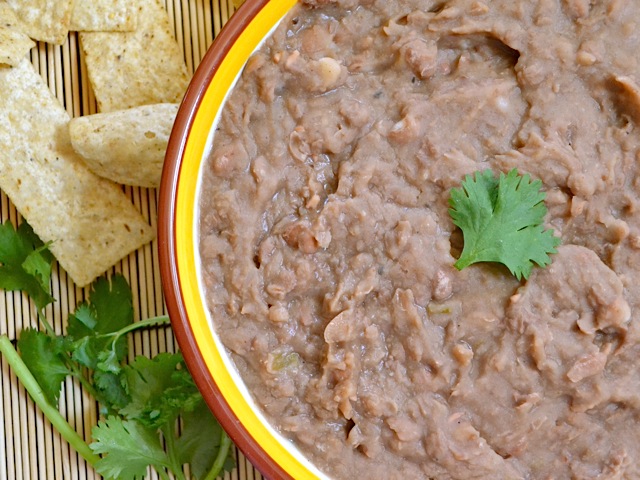 El maiz/ el elote
La papa / patata
Las frutas
La manzana
La naranja
La piña
El platano
La pera
Las fresas
El limon
La lima
Las uvas
La sandia
El melon
Como esta la comida?
Esta buena.
Esta perfecta!
Esta rica.
Esta deliciosa.
Esta fria.
Esta muy caliente.
Esta horrible!
Esta rica.
Esta deliciosa.
Expressions about the past
Ayer=					El domingo, lunes, martes=
Antier=					Primero=
Anoche=					Segundo=
Antenoche=				Luego=
La semana pasada=			despues=
El mes pasado=
El año pasado =
Hace dos años=
Hace dos horas=